THE NATURE OF KNOWLEDGE
TOK Jyväskylän Lyseon lukio
TASK
Review your definitions of knowledge in Teams

In your opinion, which definition is the best one?
Classical Definition of Knowledge
KNOWLEDGE:
JUSTIFIED
TRUE
BELIEF
Truth
The correspondence between a belief and the reality
E.g. the belief ”There is a university in Jyväskylä” is true, if there really is a university in Jyväskylä
Objective requirement of knowledge
Truth
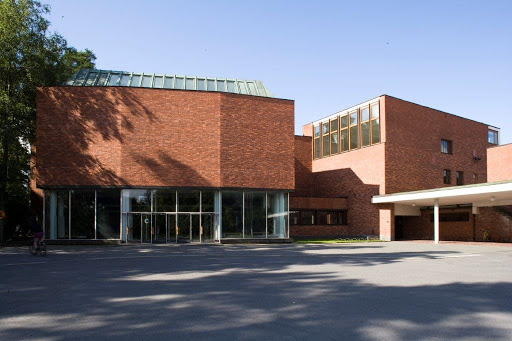 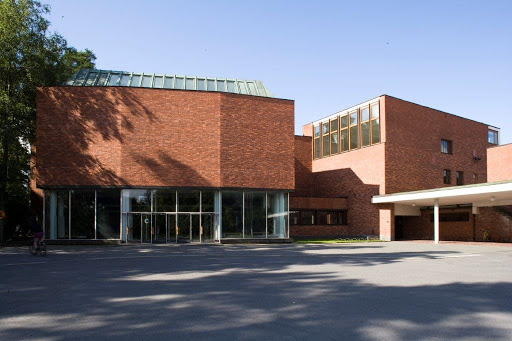 ”                  ”
Belief
A psychological state in which a knower thinks something is the case
The knower must understand what the belief is about
Subjective requirement of knowledge
Belief
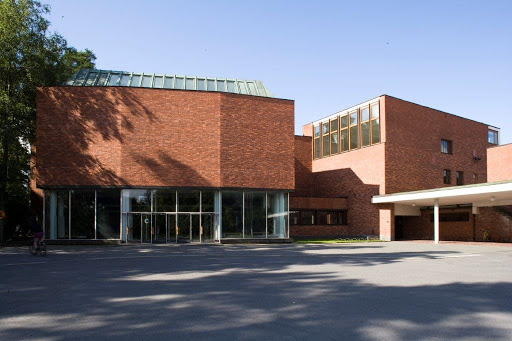 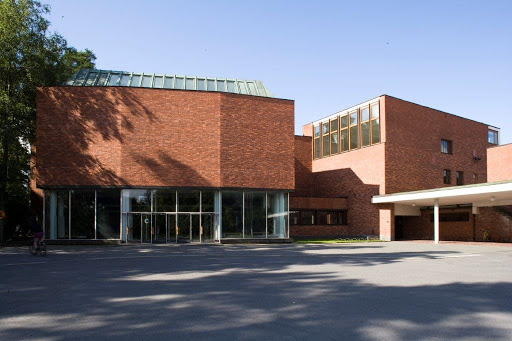 ”                  ”
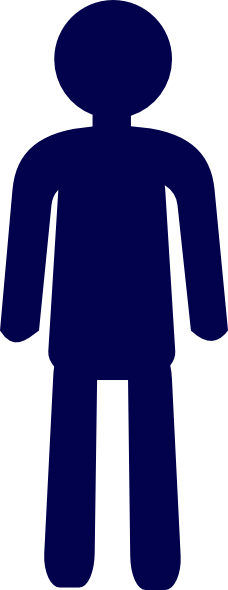 Belief
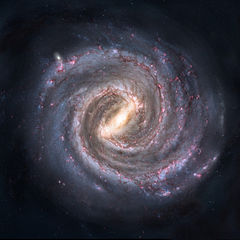 ”                  ”
Knowledge requires a knower, someone who thinks something of something
If there is no subject of knowledge, there is no knowledge
The reality just exists without a knower
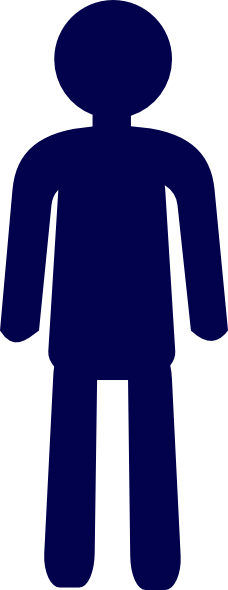 TASK
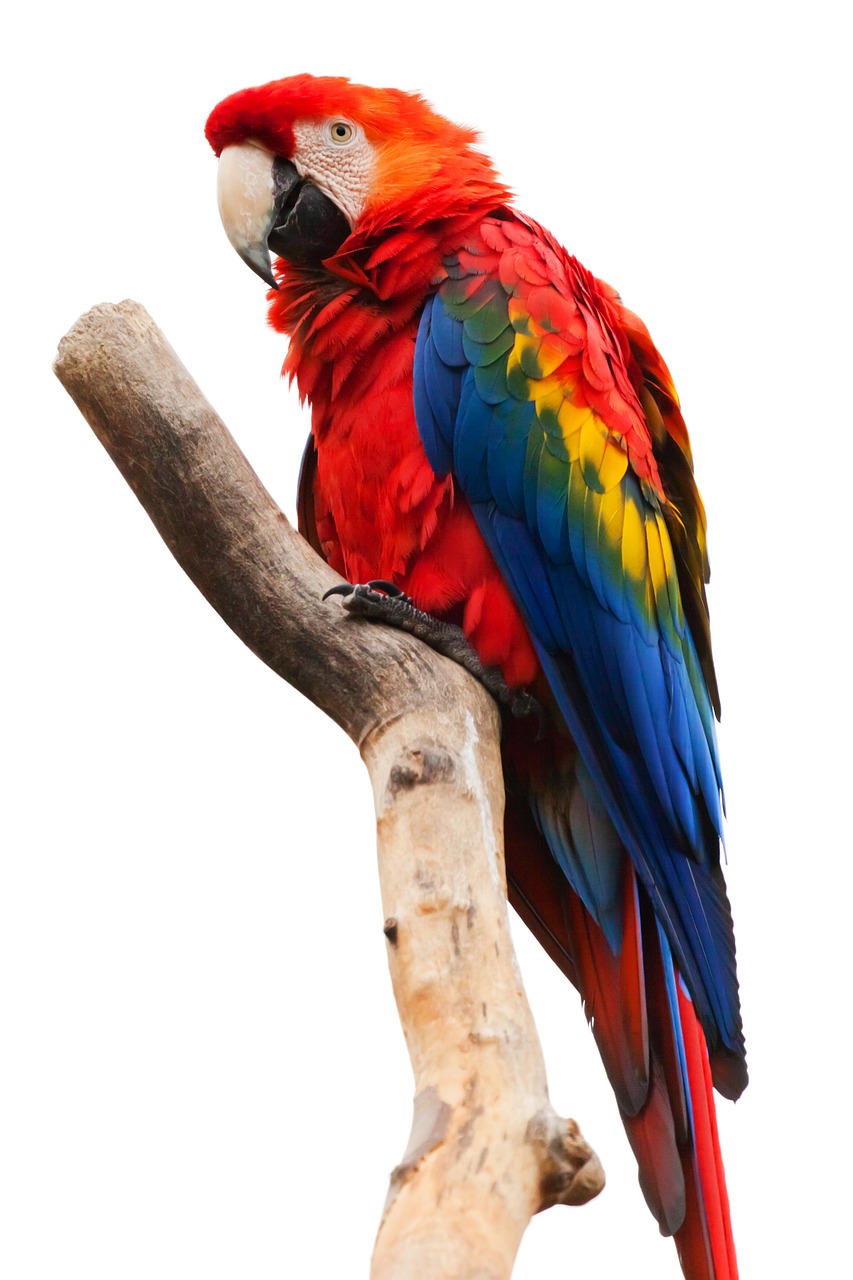 What kind of creatures can have beliefs?
E.g. can animals be subjects of knowledge?

Will it ever make sense to say that a computer KNOWS something?
Can a computer be a subject of knowledge?
Justification
The way how the knowers belief is pointed to be true
In order to be knowledge, beliefs should be supported with evidence
Justification
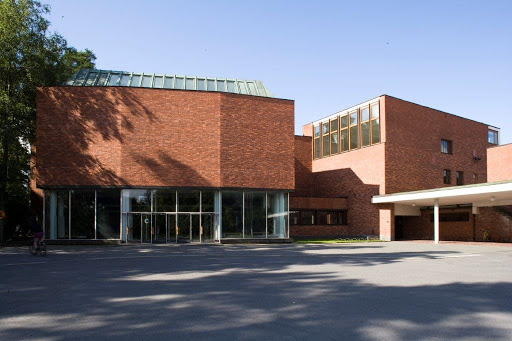 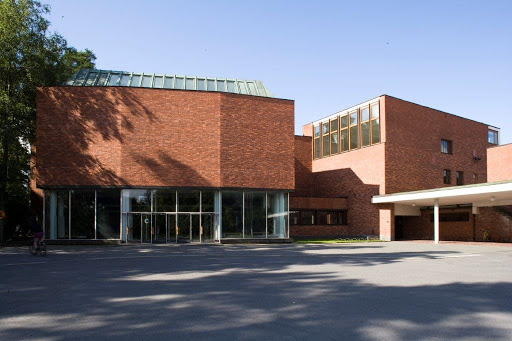 ”                  ”
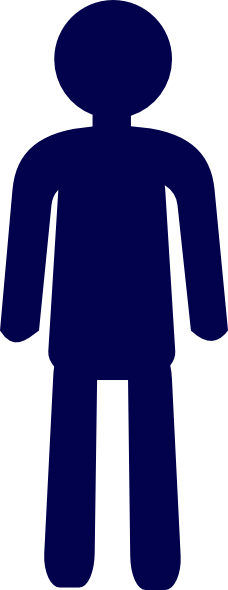 HOW do we 
know this?
TASK
Evidence
Certainty
Truth
Interpretation
Power
Justification 
Explanation
Objectivity
Perspective
Culture
Values
Responsibility
Engage in conversation with your small group
Try to find different ways to justify your beliefs!
Your beliefs can be from any field of life or related to any subject imaginable
Try to apply the core concepts of TOK shown on the right
Classical Definition of Knowledge
We have knowledge when:
something is true
we believe it is true
we have good reasons for believing it is true
TASK
Try to evaluate the classical definition of knowledge
Can you spot any shortcomings in it?
Should knowledge be approached differently in the modern world?
Modern Definition of Knowledge
Truth is considered more as a probability, NOT as a certainty, especially in sciences

The importance and means of justifications have become paramount
Knowledge should be accessible to anyone
Everyone should be able to evaluate and assess knowledge and how it is justified
HOW do we know 
something is the case?
Modern Definition of Knowledge
≈
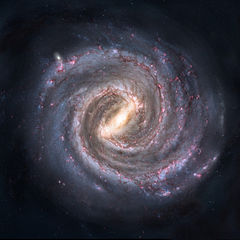 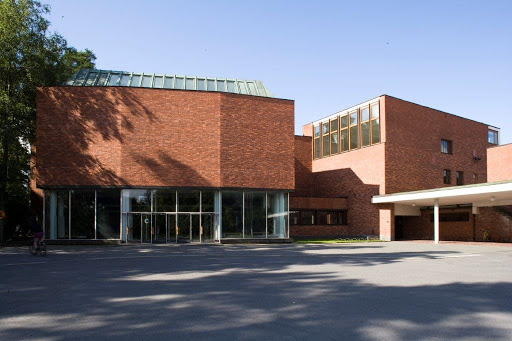 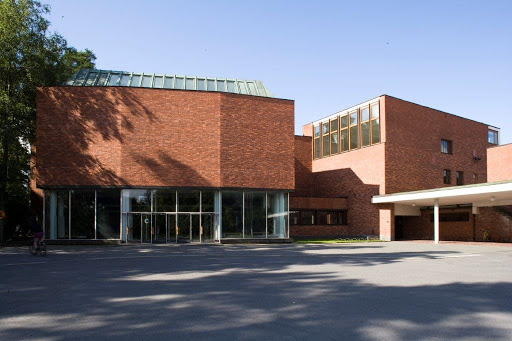 ”                  ”
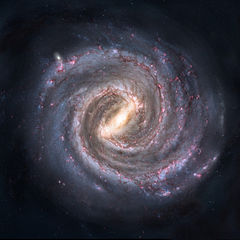 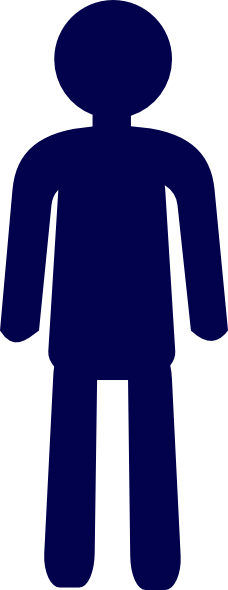 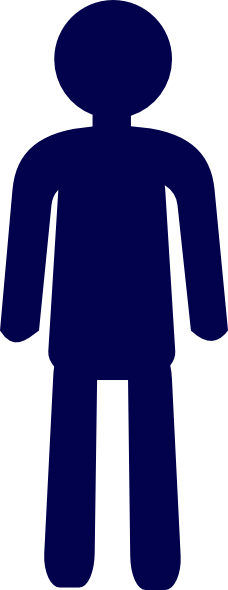 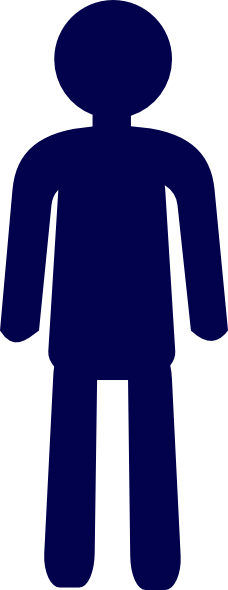 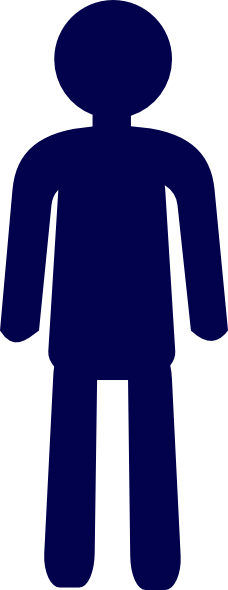 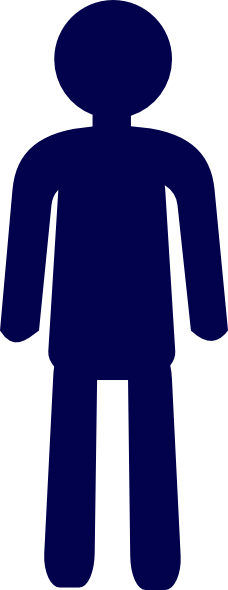 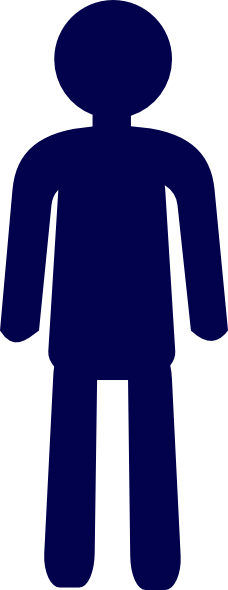 Modern Definition of Knowledge
TASK
Why are the criteria for what counts as a knowledge not obvious?
TASK
Think about the knowledge you have gained in your life
How do the definitions of knowledge and the requirements of knowledge relate to the knowledge you hold?
Picture sources
Knowledge <http://www.stonecobra.com/knowledge-as-a-service-kaas-a-proposal/> Accessed 15th of August 2015.
Plato <https://antiikinhistoriajakulttuuri.com/2015/08/20/platonin-ja-aristoteleen-erilaiset-naiskuvat/> Accessed 27th March 2017.
Truth sign <http://www.thegospelcoalition.org/article/holding-fast-to-truth-in-a-doubting-age> Accessed 15th of August 2015.
The main building of Jyväskylä University <http://www.rky.fi/read/asp/r_kohde_det.aspx?KOHDE_ID=182> Accessed 31st of March 2020. 
Truth and belief <https://en.wikipedia.org/wiki/Belief> Accessed 15th of August 2015.
Parrot <https://pixabay.com/fi/eläinten-ara-macao-nokka-lintu-84485/> Accessed 8th of March2017.
Commodore 64 <https://fi.wikipedia.org/wiki/Commodore_64> Accessed 15th of August 2015.
Milky way <https://en.m.wikipedia.org/wiki/File:Milky_Way_Galaxy.jpg> Accessed 12th of August 2021.
Evidence <http://janiczek.com/why-choose-us/evidence-based-investing/> Accessed 15th of August 2015.
Knowledge, justification, truth and belief Venn diagram <https://www.intelligentspeculation.com/blog/knowledge> Accessed 28th of March 2025
Venn diagram of the classical definition of knowledge <https://philosophy-in-figures.tumblr.com> Accessed 16th of April 2021.
Criteria <https://www.beger.com.au/buying-moving-house-checklist/> Accessed 31st of March 2020. 
Chemistry bottles <https://sites.google.com/a/chsd117.org/cheek-chemistry/> Accessed 15th of August 2015.